Муниципальное бюджетное дошкольное образовательное учреждение 
детский сад общеразвивающего вида №1




Апатиты  - город для жизни!
Подготовили: Комиссарова Н.В.
Малькова Таисия
Алексеева Анастасия



Апатиты 2016
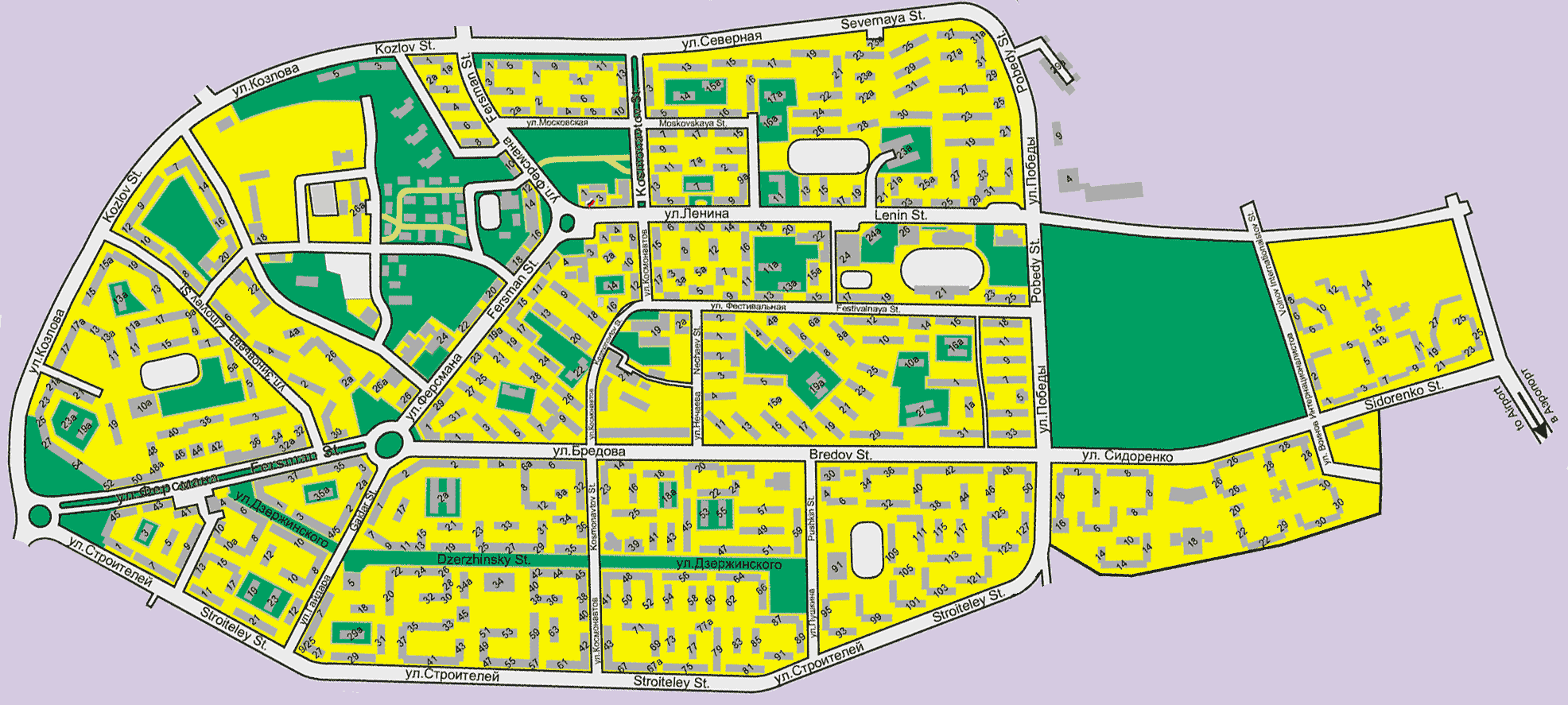 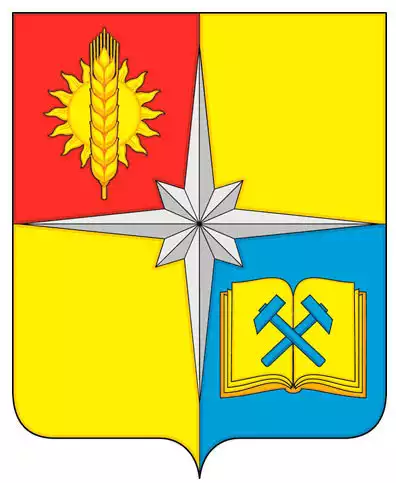 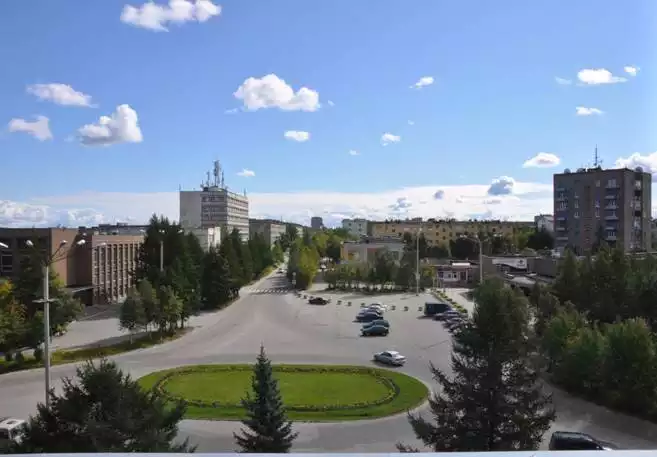 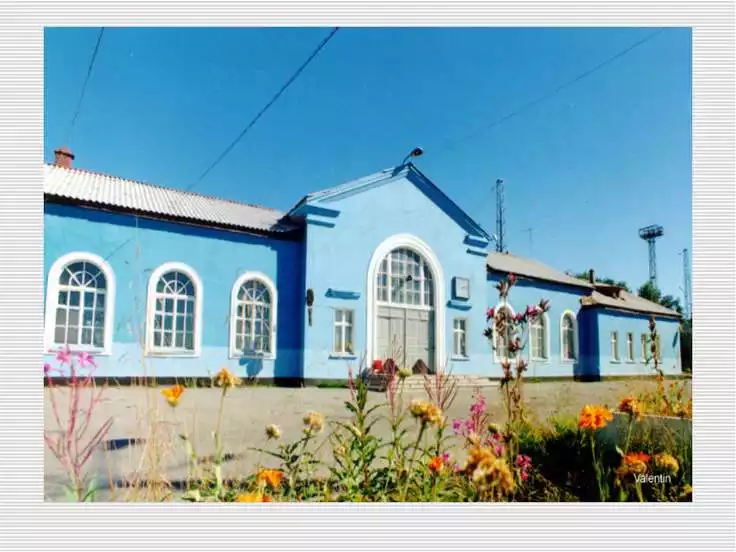 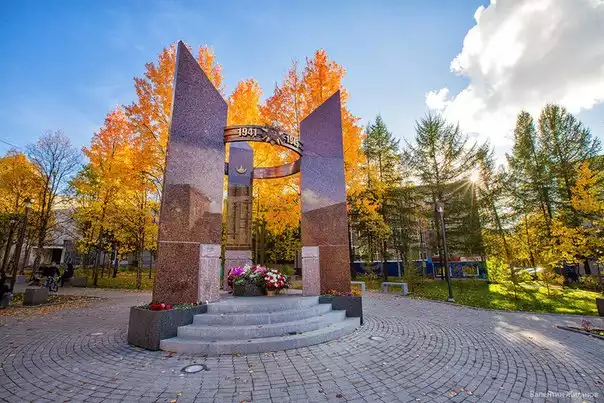